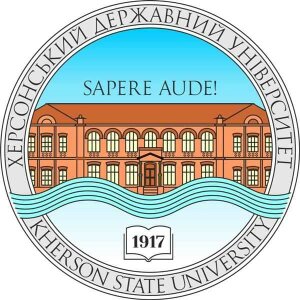 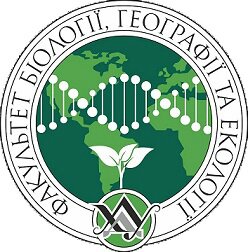 Географічні інформаційні системи і технології
Geographic information systems and technologies
ГІС – ВАША КОНКУРЕНТНА ПЕРЕВАГА НА РИНКУ ПРАЦІ
Опанувавши курс ви зможете:
використовувати інформаційні та комунікаційні технології;
застосовувати програмні засоби, ГІС-технології та ресурси Інтернету для інформаційного забезпечення екологічних досліджень;
проектувати бази екологічних даних;
створювати тематичні екологічні карти у зоні діяльності;
проводити аналіз  експерементальних даних у середовищі ГІС.
СТВОРЕННЯ БАЗИ ЕКОЛОГІЧНИХ ДАНИХ У  MICROSOFT OFFICE ACCESS
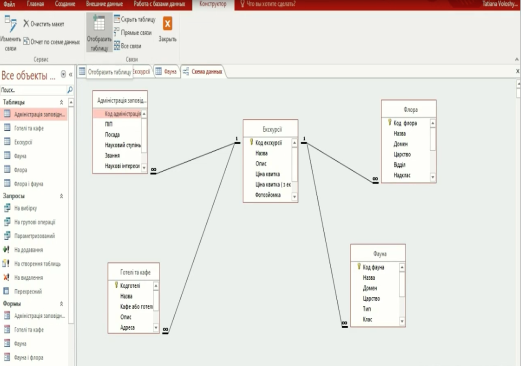 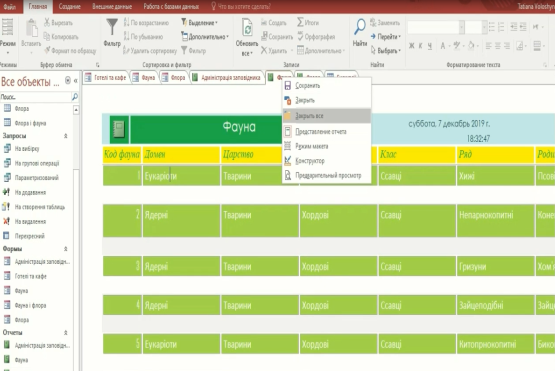 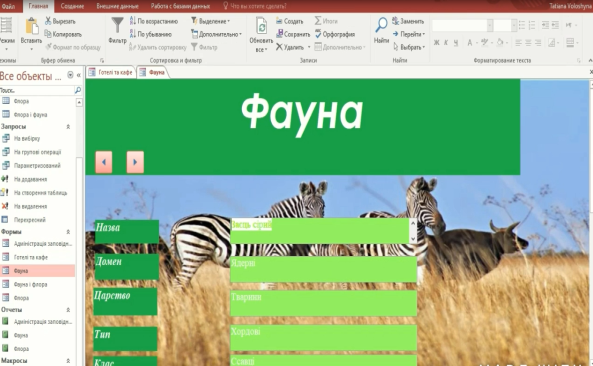 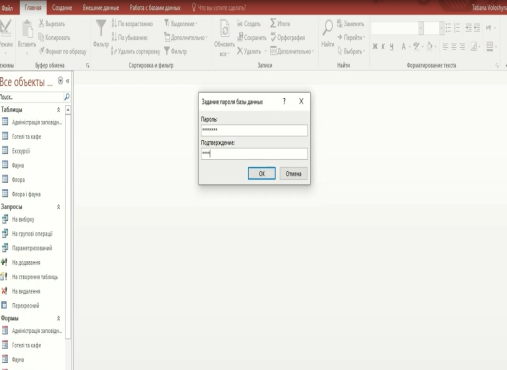 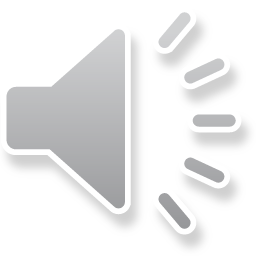 СТВОРЕННЯ ТЕМАТИЧНИХ ЕКОЛОГІЧНИХ КАРТ  У MAPINFO PROFESSIONAL
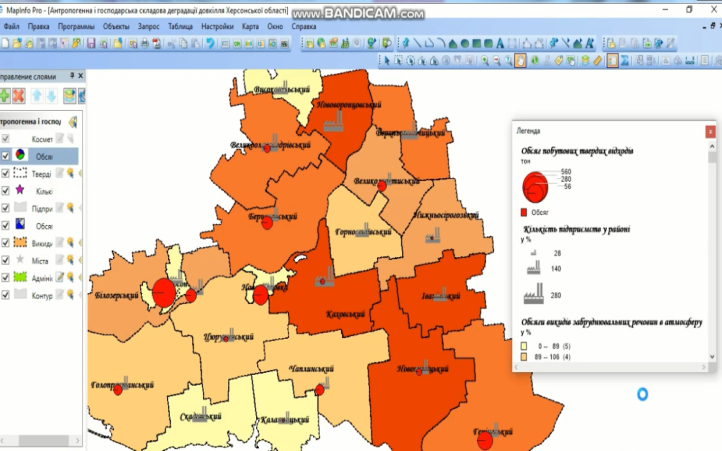 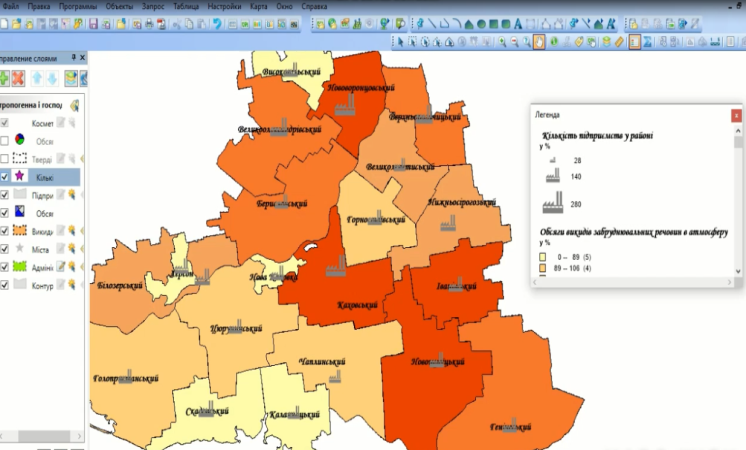 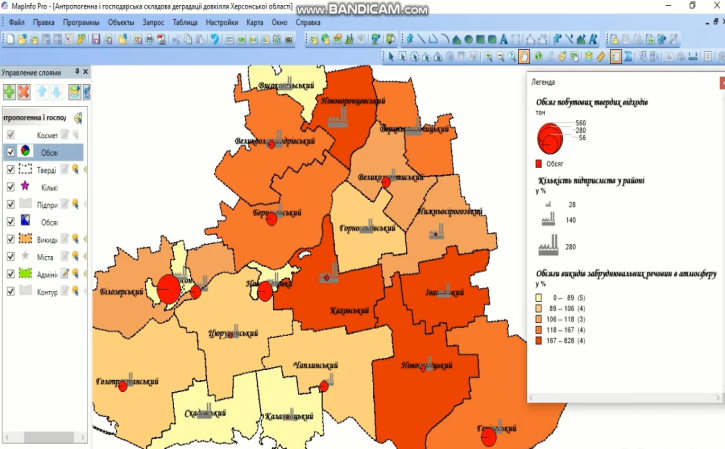 Дякую 
за 
увагу!